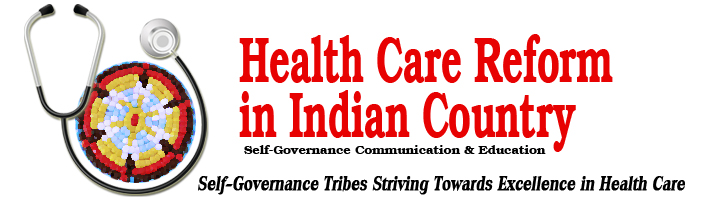 Tribal Self-Governance Advisory Committee
ACA/IHCIA Project Update
July 22, 2024
 

Presented by 
Cyndi Ferguson, SENSE Inc. (ACA Project Lead)
Recent Project Activities (since the last TSGAC Meeting in February 2024)
Conducted two break-out sessions at the 2024 Annual Tribal Self-Governance Conference in Chandler, AZ (topics discussed included Medicaid Unwinding and Tribal Sponsorship).

Conducted a 2-day in-person ACA/IHCIA Training Session held in June 2024 in Portland, OR.  A total of 88 people representing 52 Tribes/Tribal organizations attended and provided positive feedback. All Training Materials and Resources were shared with participants and also posted on the website.

Developed updated ACA/IHCIA issues briefs on priority issues:

Analysis of the 2023 Marketplace Enrollment Data
Tribal Sponsorship of Medicare Part B and Part D Premiums
Medicaid Pharmacy Reimbursement for Tribal Programs
Steps to Update (or Add) Entry on the HHS Essential Community Provider List 

Re-organized the ACA/IHCIA Issue Briefs into categories to make it more user-friendly and easier to locate.
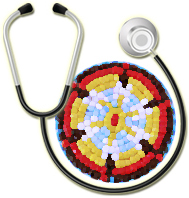 2
Upcoming Project Activities
Continue coordination with TTAG Policy Subcommittee on updates to the Medicare and Medicaid Top Priorities and Issues.

Host another in-person ACA/IHCIA training in a different region.

Potential special project working with SGCE on developing a “For Our People” segment on an ACA/IHCIA Story.

Circulate updated survey on Medicaid Unwinding to gather updated information from Tribes on how the process is going.

Review ACA/IHCIA Work Plan and host a Webinar on a priority topic (perhaps Billing for Services Outside the 4 Walls).
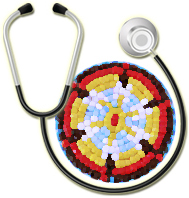 3
ACA/IHCIA Project Staff
Questions and Input – Please contact Project Team:
Cyndi Ferguson, SENSE Incorporated, Project Lead
Email:  cyndif@senseinc.com

Elliott Milhollin, Partner, Hobbs, Strauss, Dean and Walker (HSDW)
Email: EMilhollin@hobbsstraus.com

Elizabeth Bailey, Government Relations Advisor, HSDW
Email: EBailey@hobbsstraus.com

Darren Jones, IT Support
Email: darrenj@tribalselfgov.org

Doneg McDonough, (Special Projects)
Email: DonegMcD@outlook.com
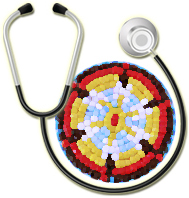 4